Voeg hier je titel toe!
Voeg hier je tekst toe!
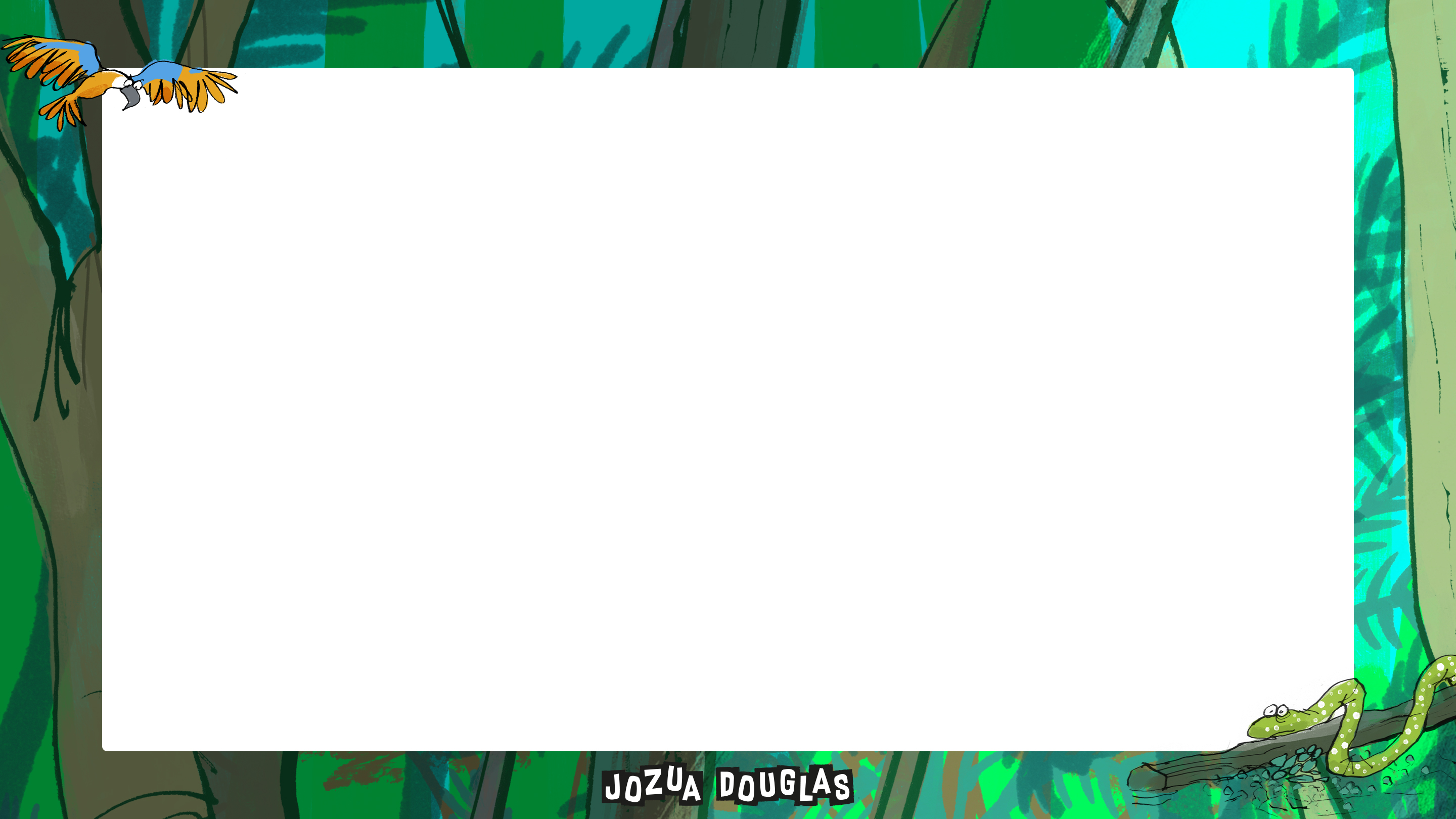 Voeg hier je titel toe!
Voeg hier je tekst toe!
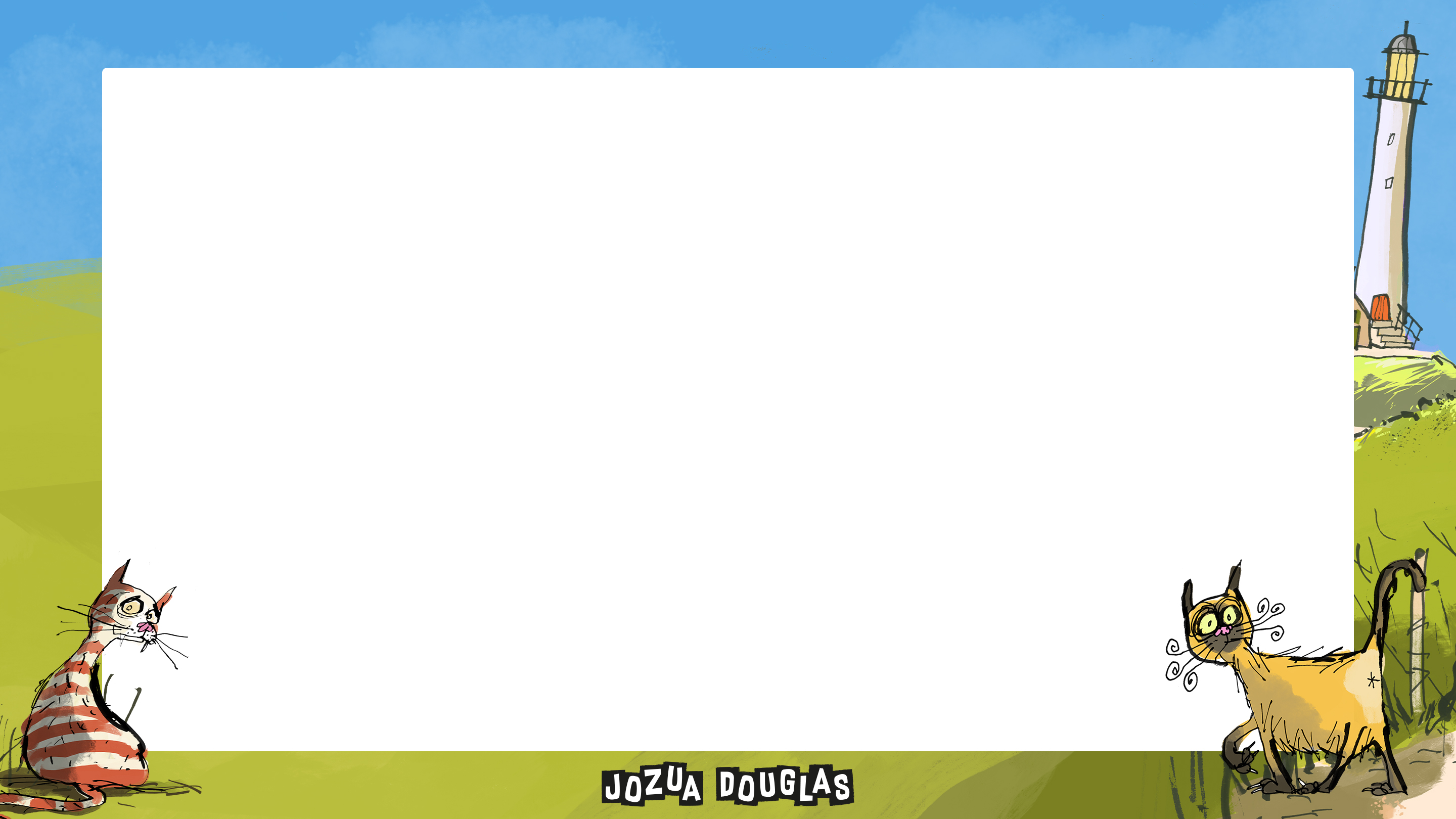 Voeg hier je titel toe!
Voeg hier je tekst toe!
Gebruik deze handige plaatjes!
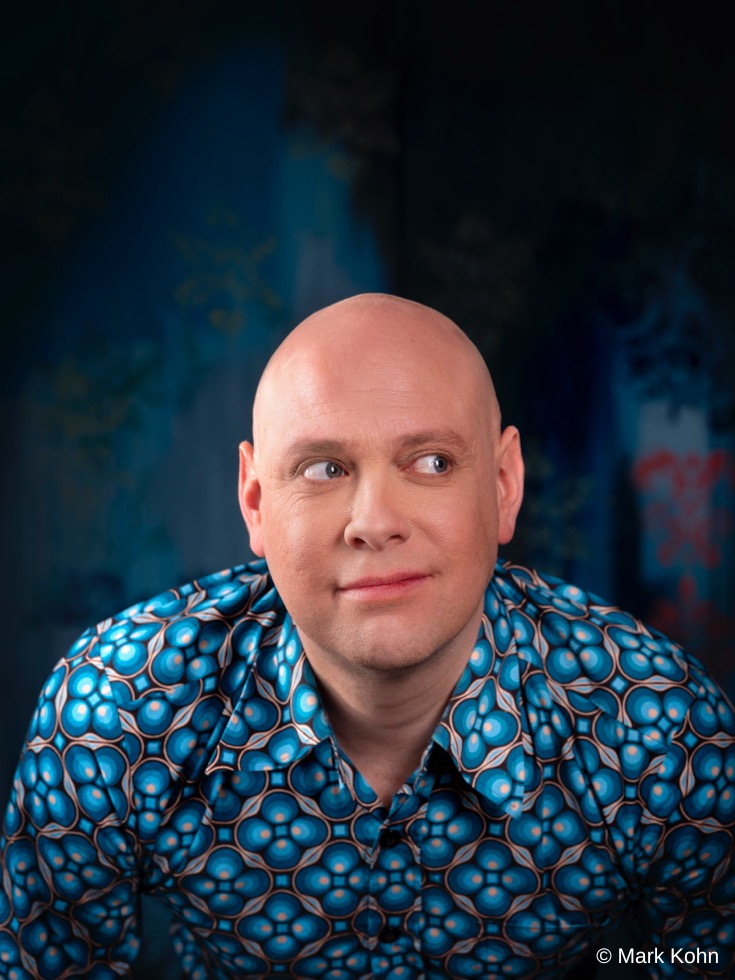 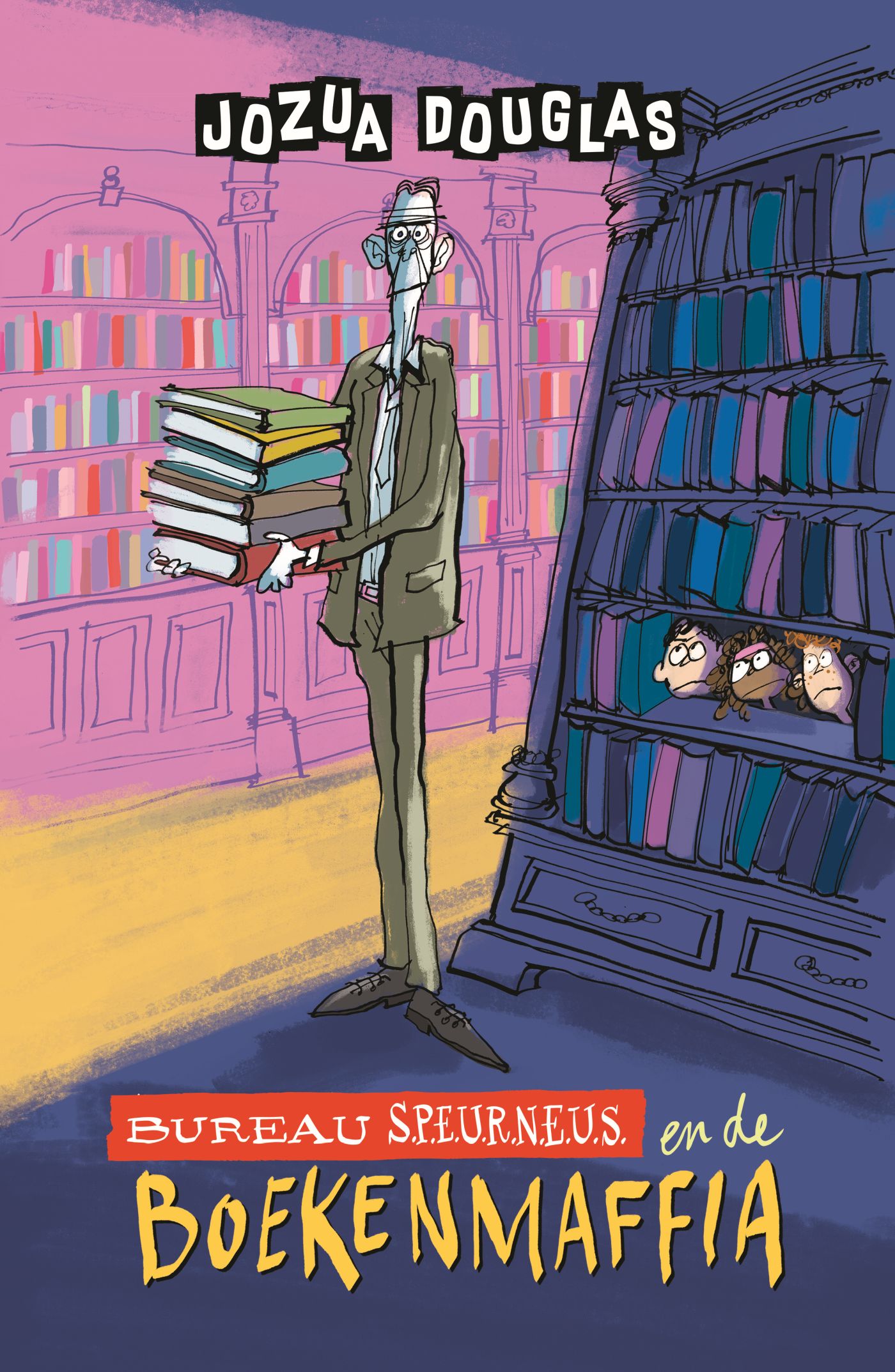 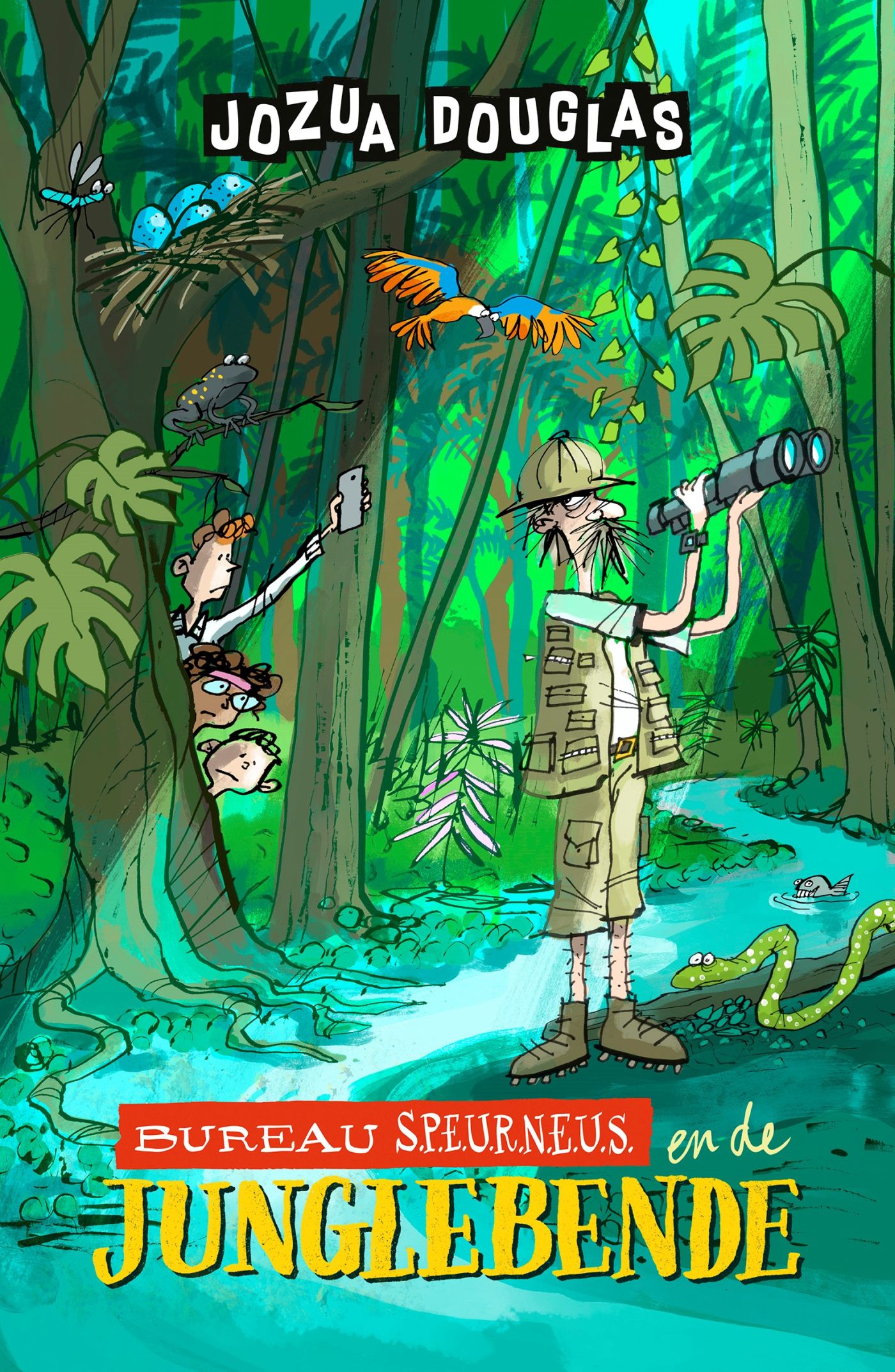 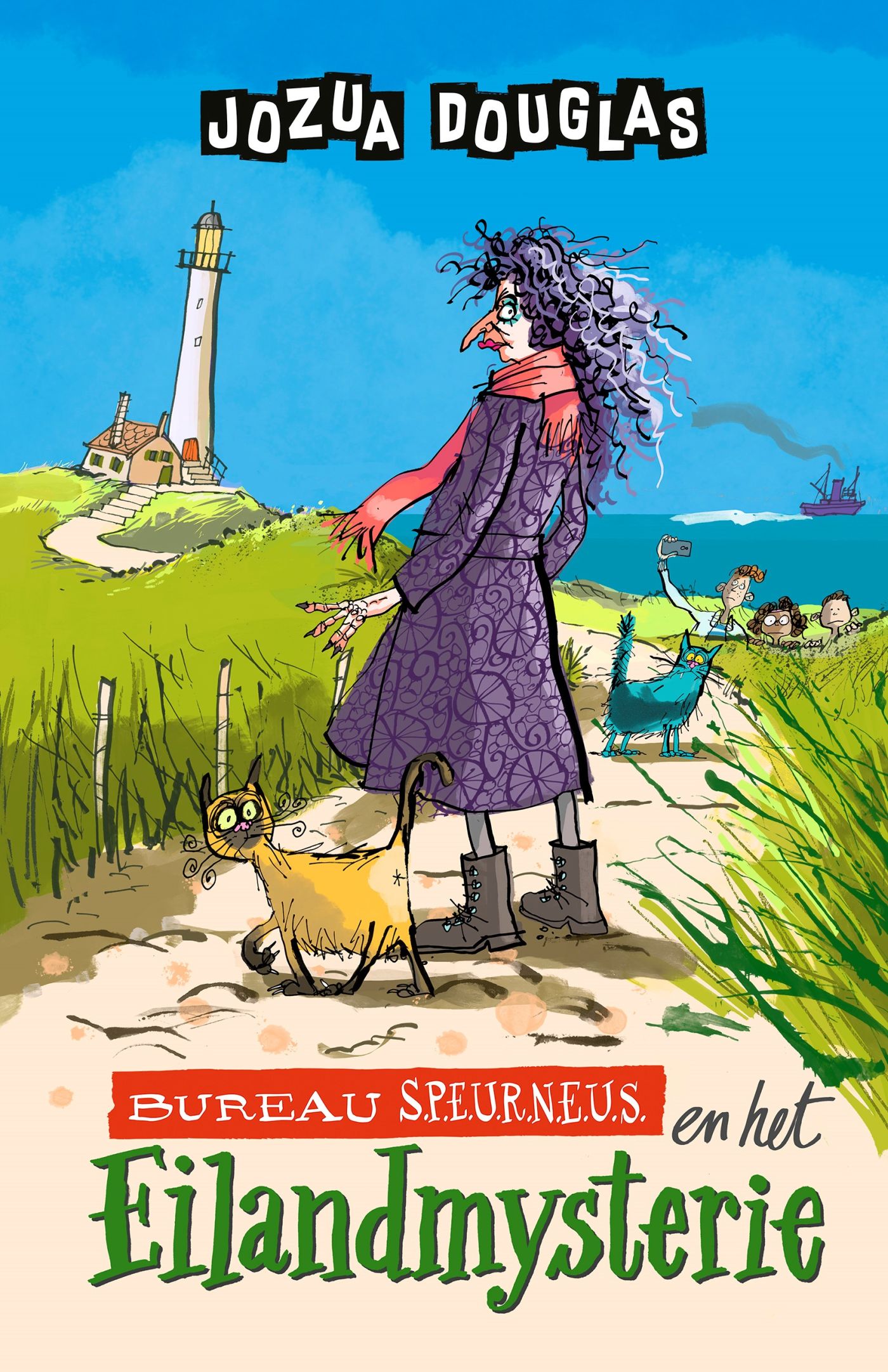 Covers Bureau S.P.E.U.R.N.E.U.S.
Foto Jozua Douglas
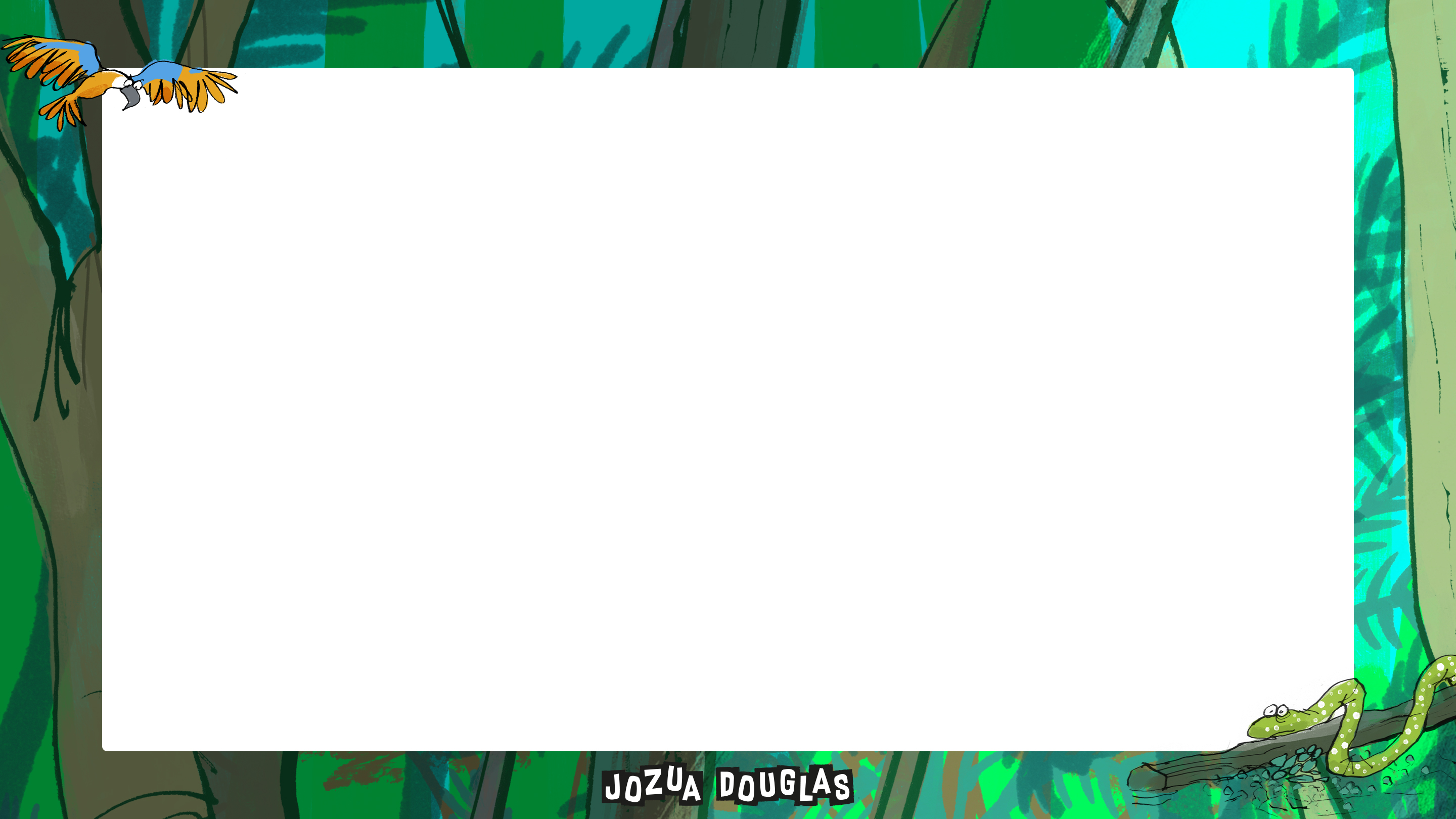 Vind je Bureau S.P.E.U.R.N.E.U.S. leuk? Dan vind je deze boeken ook leuk!
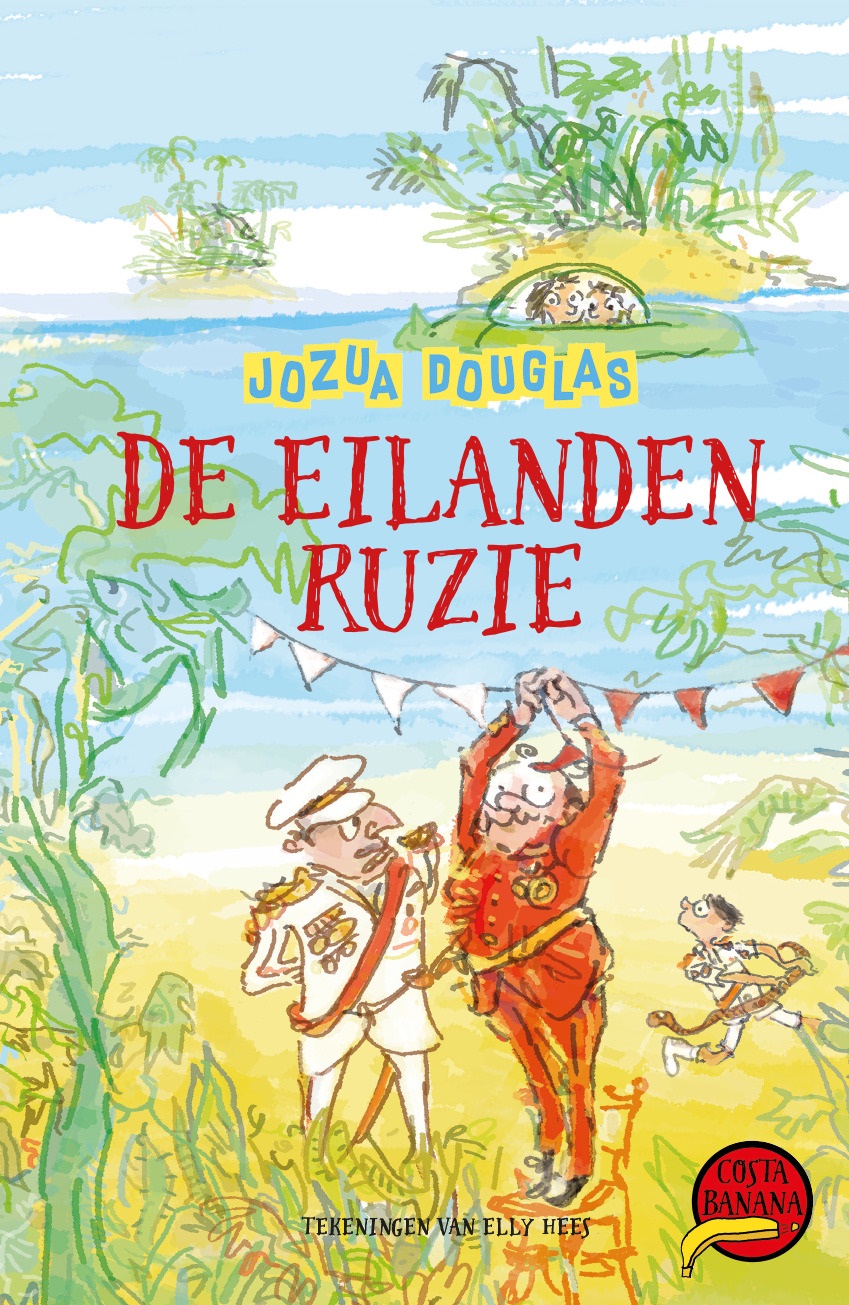 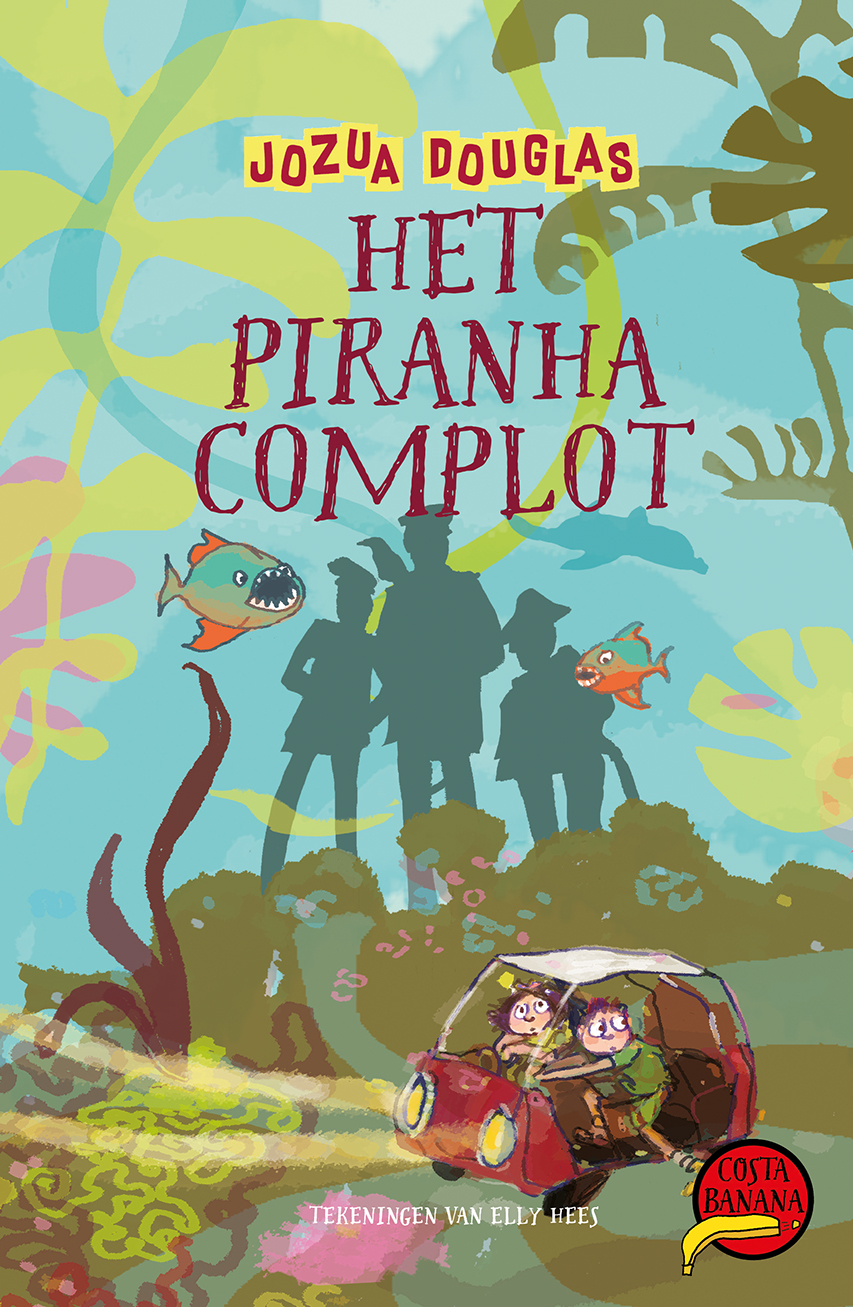 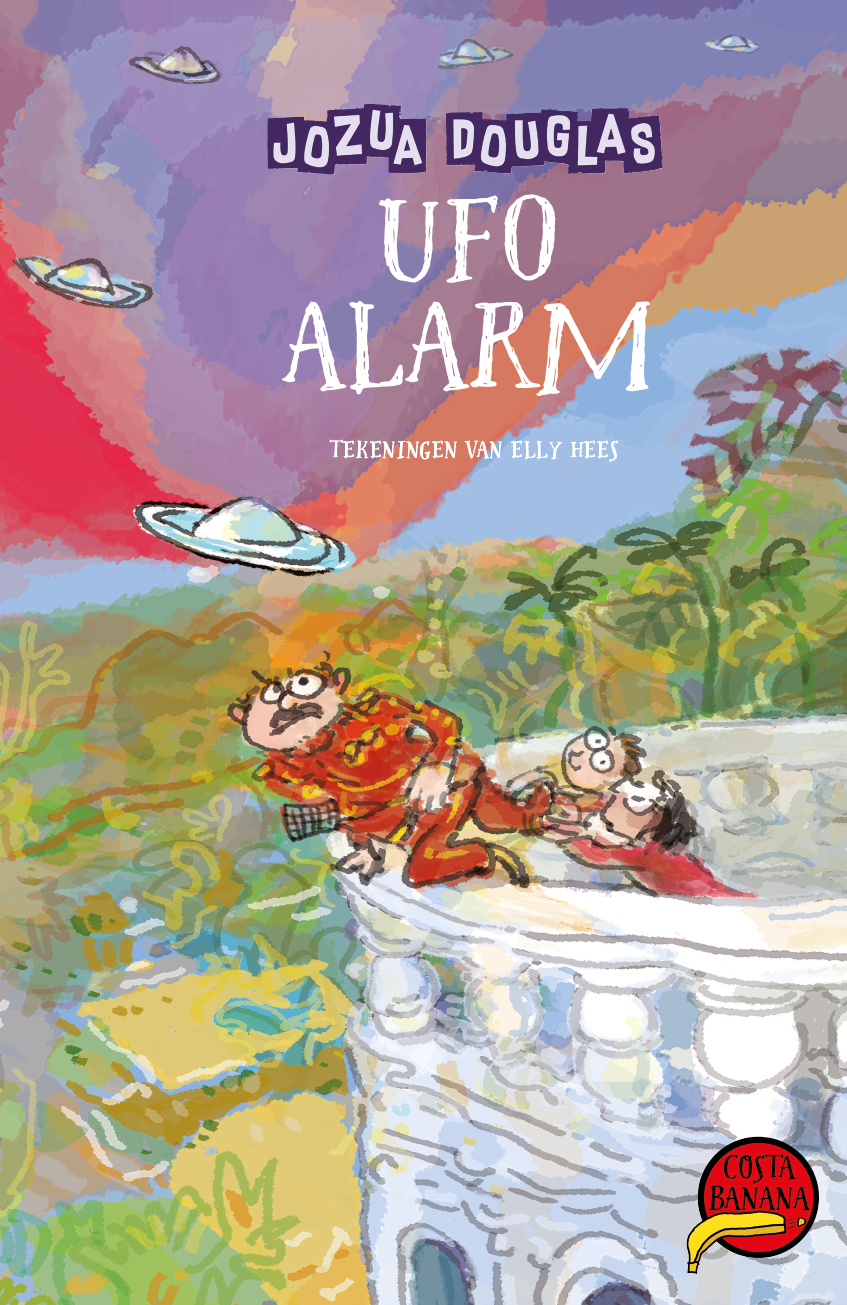 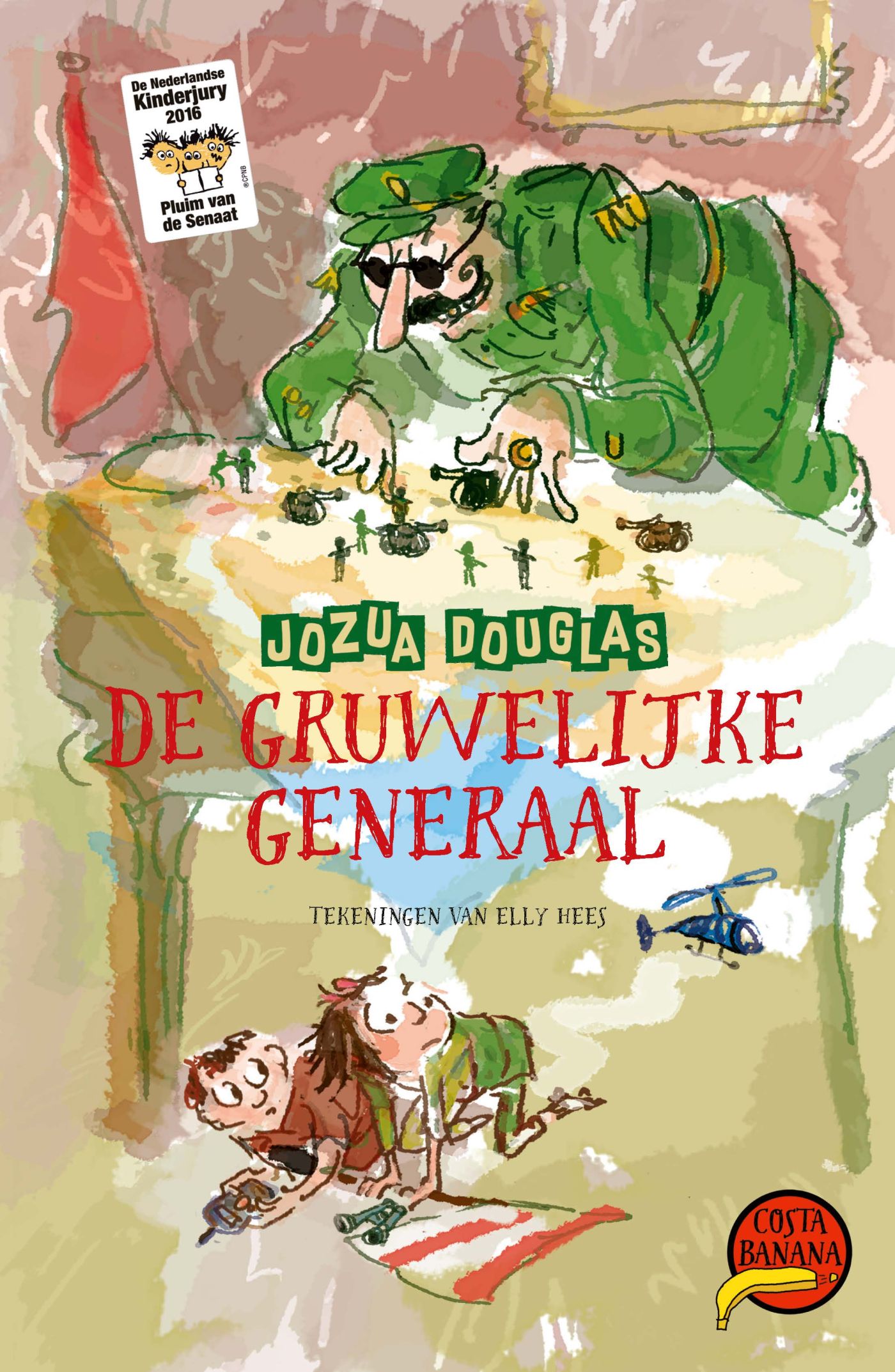 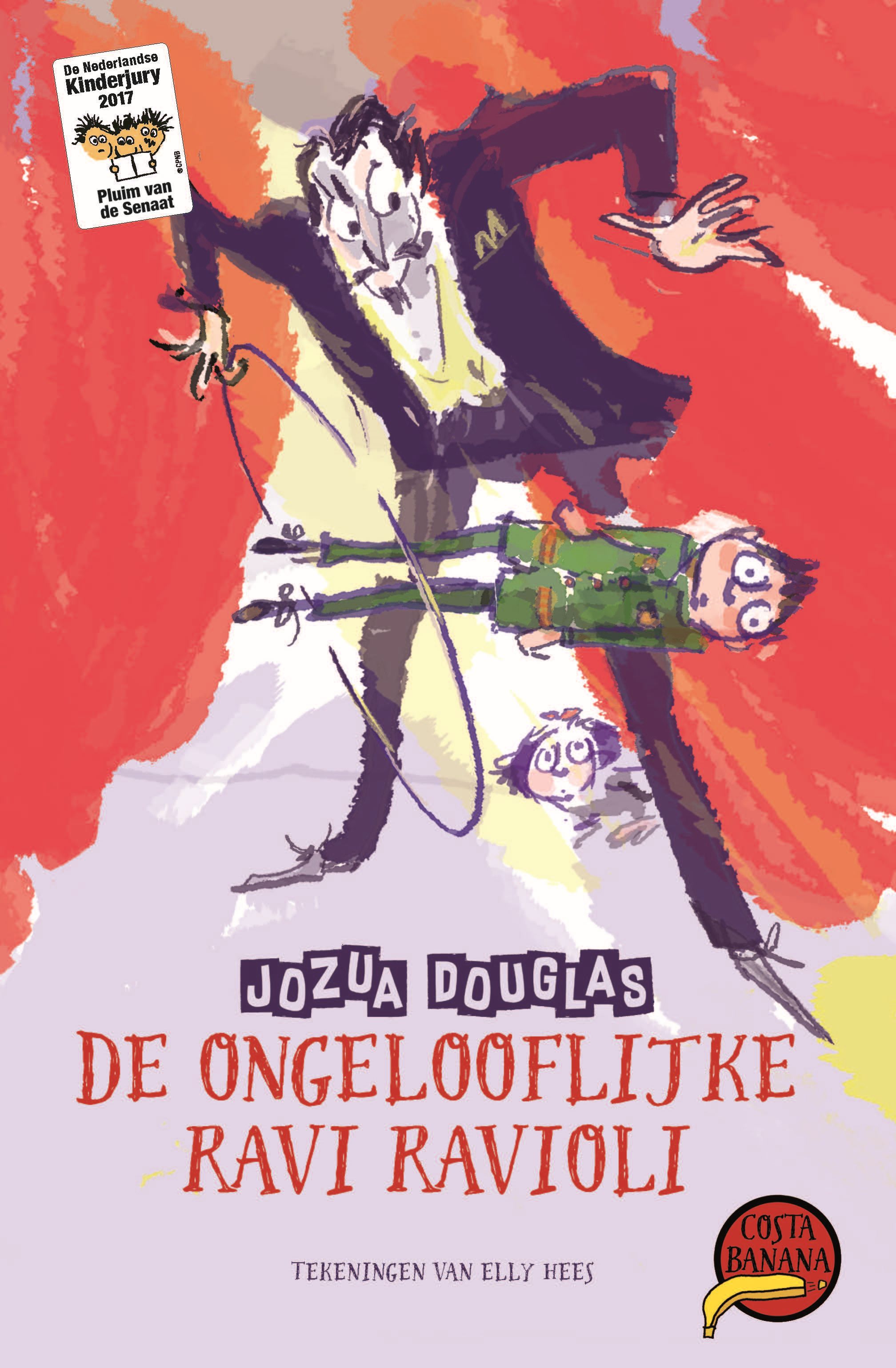 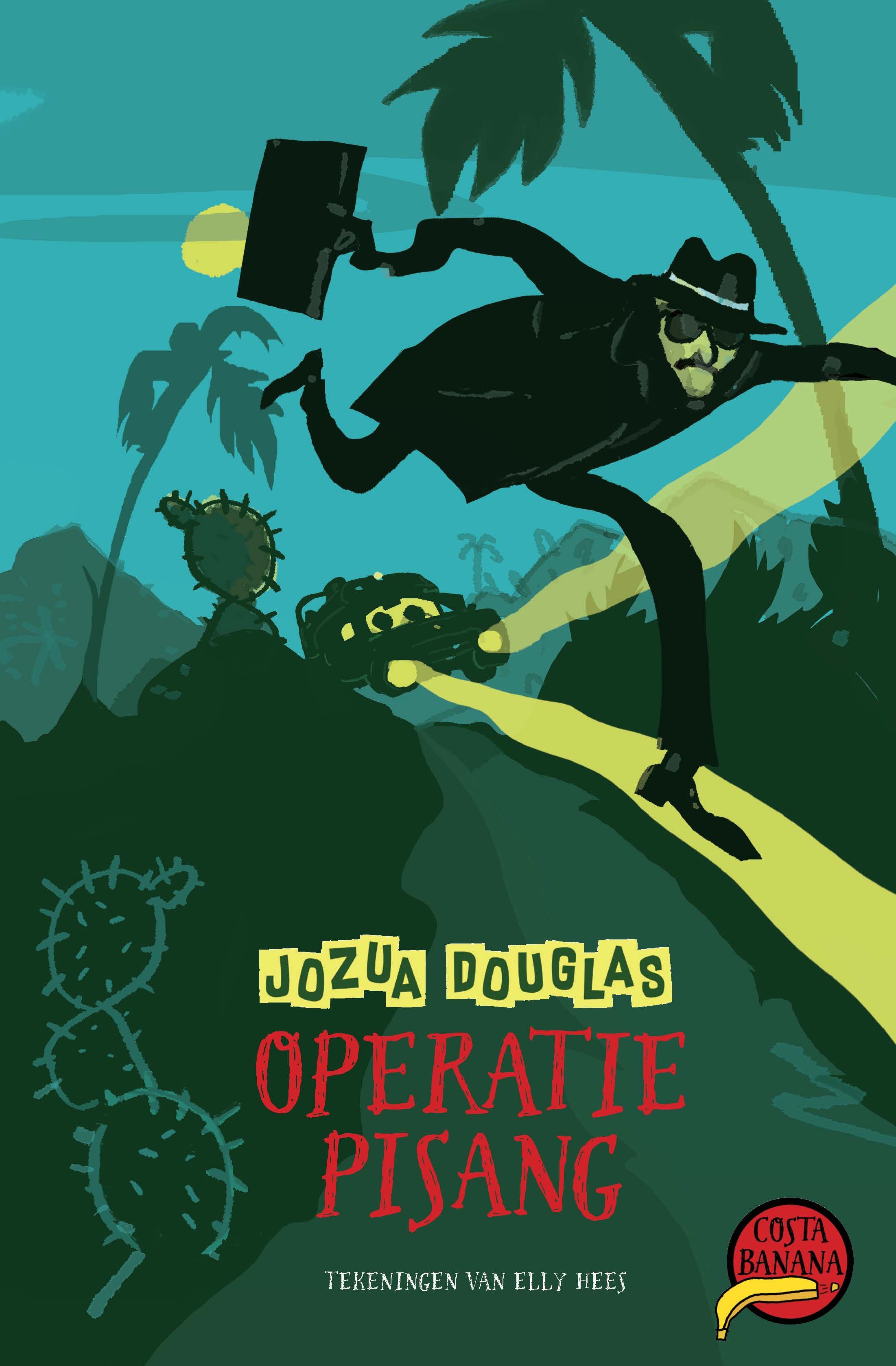 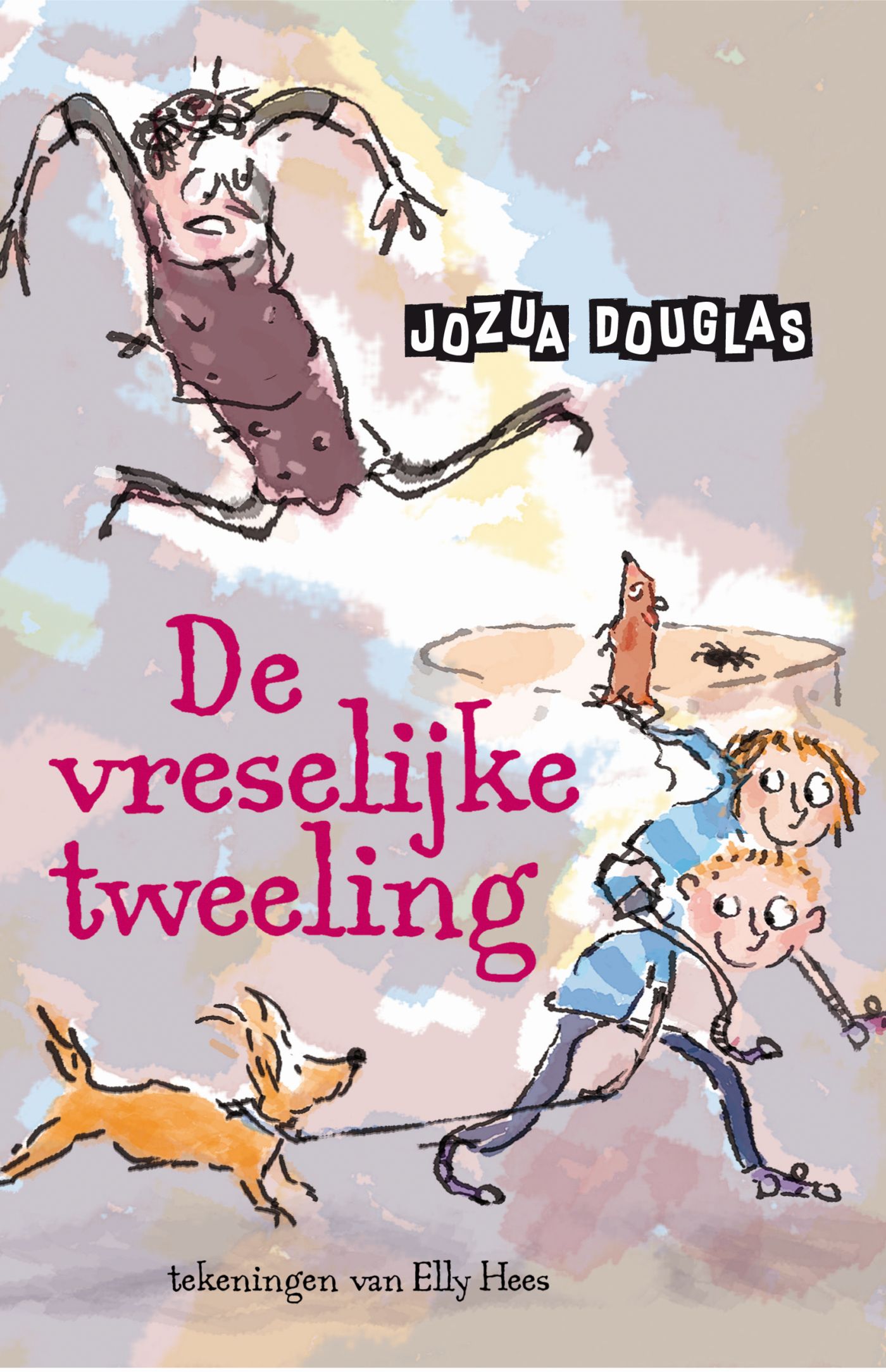 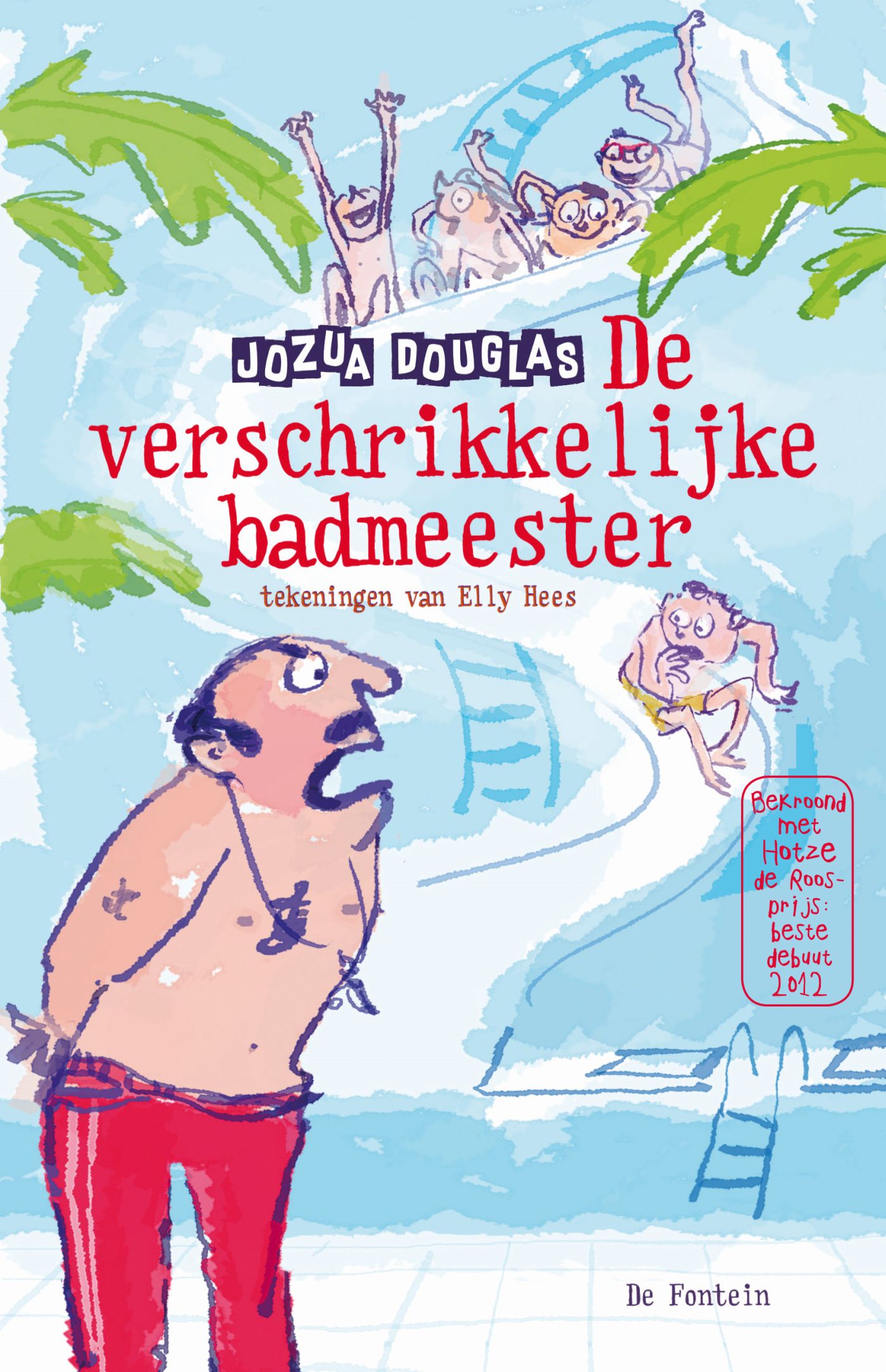